Year 1 
Phonics
Screening
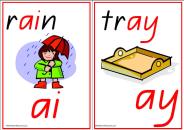 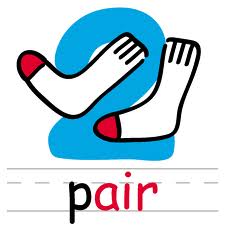 What is phonics?
Children are taught to read by breaking down words into separate sounds or ‘phonemes’. They are then taught how to blend these sounds together to read the whole word. 

Children have a 20 minute phonics lesson each day and they are encouraged to use these strategies to read and write in other lessons. 

There are over 40 different sounds.
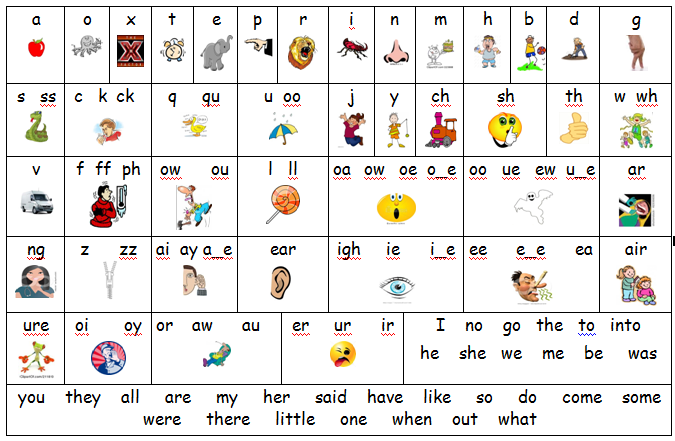 Why are the children being screened?
Year 2 children all over the country will be taking the phonics screening check in second half of the autumn term. 
The aim of the check is to ensure that all children are able to read by decoding words.
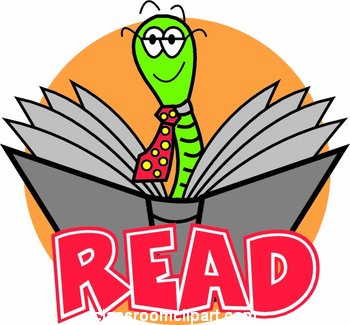 When will the 
screening take place?
The screening will take place sometime after October half term.  The children who meet the expected standard will not be required to complete any further statutory assessments in phonics. 
However, those children who do not meet the expected standard in the autumn term, will have to take the statutory check in June 2021.
The check has been designed so that children of all abilities will be able to take part.
What will the children
be expected to do?
The check is very similar to tasks the children already complete during phonics lessons. 

Children will be asked to ‘sound out’ a word and blend the sounds together. e.g. d-o-g - dog

The focus of the check is to see which sounds the children know and therefore the children will be asked to read made up ‘nonsense’  words.
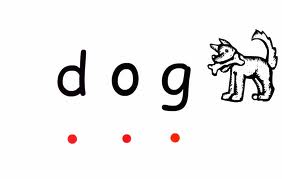 Examples of words:
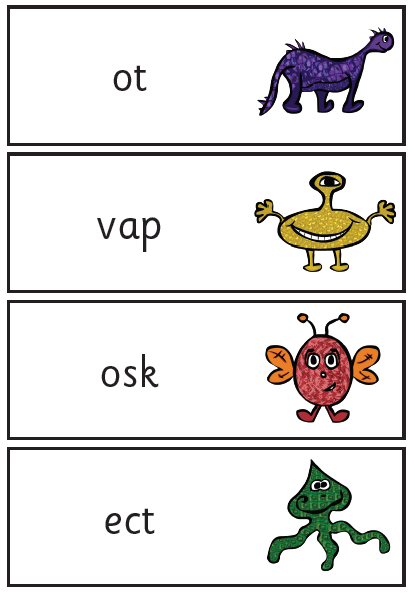 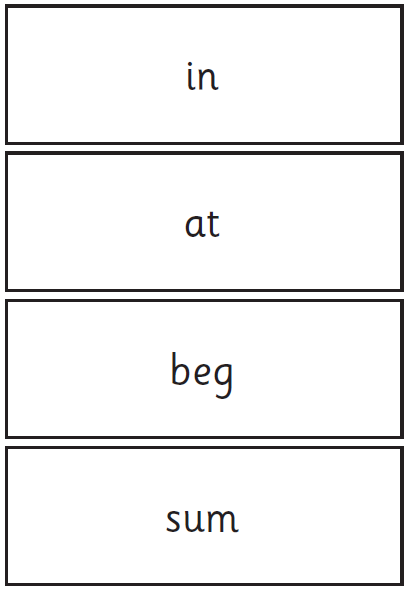 Who will complete the check?
The children will complete the check one at a time in a quiet area of the school. 

A teacher the children are familiar with will conduct all of the screening checks with the children.
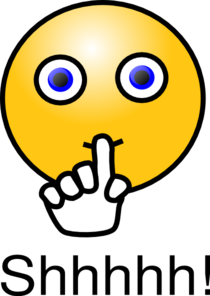 The screening will only take 
5-10 mins with each child.
How will I know if my child has passed?
Unfortunately, we are unable to tell you straight away if your child has passed or not due to the Government Guidance. You will be informed of your child’s results in their annual report.
What happens if my child does not pass?
First of all don’t panic! As mentioned earlier, your child will have the opportunity to re-take the check at the end of Year 2 after they have received further support in June 2021.
How can you help?
Encourage your child to ‘sound out’ when reading or writing. Focussing particularly on spotting more unusual sound patterns.
E.g.
Digraph- 2 letters making one sound
cow 
Trigraphs- 3 letters making one sound
night
Split vowel sounds- 2 vowels with a consonant in between.    spine   - i_e
How can you help?
Please take the time to use Reading Eggs as much as possible. If you need any of the registering or login details again please ask.

Continue to read with your child, every night if possible.

Keep up to date with the sounds your child may not know and focus on these until they are learnt.
How can you help?
Every child has a green and yellow phonics book. In these are all the sounds that they need to know and be able to read.
Please use these books every day with your child. Spend time looking at the sounds and reading them in words.
I will be sending home a booklet with nonsense words in. Please read these with your child also.
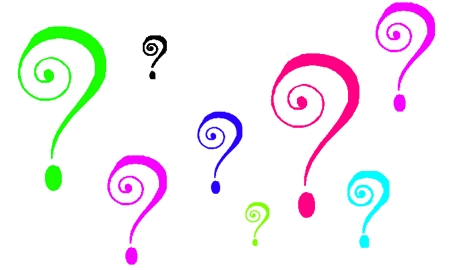 Questions?
If you have any questions, please feel free to email me viayear2@stjohnfisher-Wigston.leics.sch.uk.